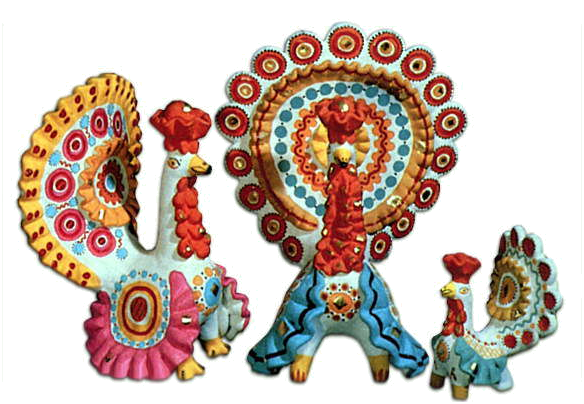 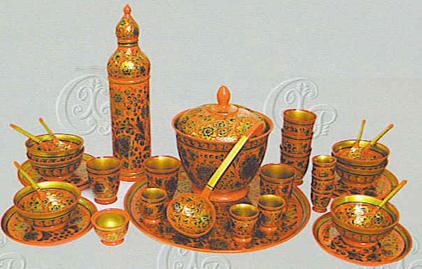 ПРЕЗЕНТАЦИЯ 
ПО ЛИТЕРАТУРНОМУ ЧТЕНИЮ:
3 класс
«Произведения прикладного искусства: гжельская и хохломская посуда, дымковская и богородская 
игрушка»
ВЫПОЛНИЛА:
Учитель начальных классов
МБОУ Бутурлиновская СОШ
Устименко Юлия Анатольевна
2015-2016уч.г.
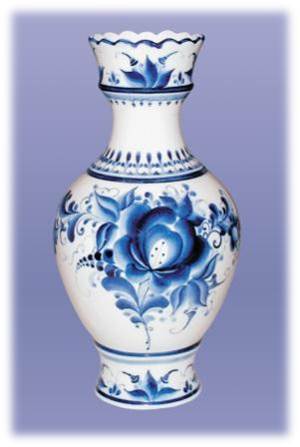 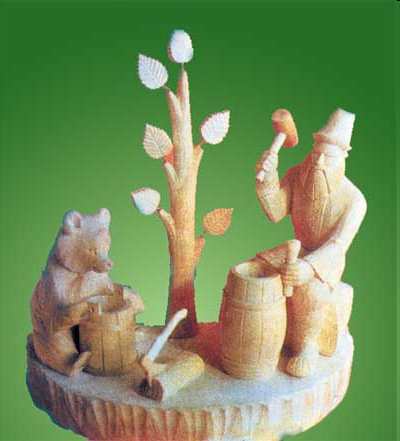 ГЖЕЛЬ .ПОСУДА,
При слове "гжель" мы сразу же представляем себе белоснежную посуду, расписанную синими и голубыми рисунками.
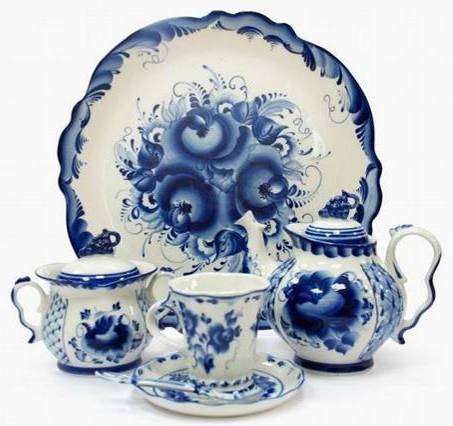 Гжельский фарфор - это вазы,  предметы для сервировки, украшения стола и интерьера, сервизы, а также разнообразные сувениры.
Родина Гжели – подмосковный регион. Своё название она получила от названия села, что находится в 60 км от Москвы.
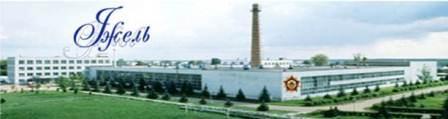 Издавна край был богат залежами гончарных глин. В жарком пламени печи обжигалась, закаливалась глиняная посуда, становясь звонкой и прочной.
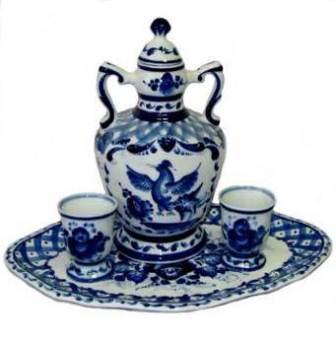 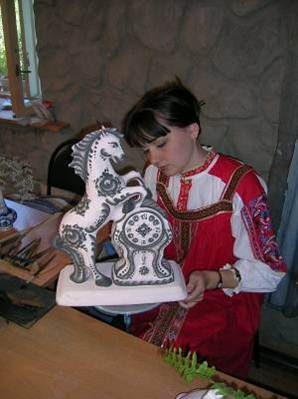 Расписывалась эта посуда 
по белой обожжённой глине кобальтовой краской.
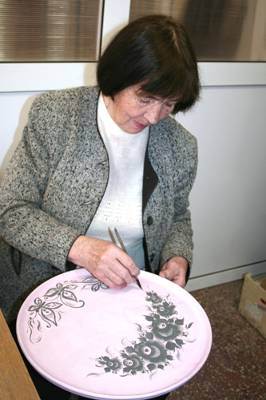 Эта краска у гжельских мастеров с секретом: серый порошок (кобальт) даёт узор на посуде серый, почти чёрный.         А как покроют готовые поделки глазурью для блеска да ещё раз в печь для закалки поставят – так и заиграют они волшебными синими да голубыми красками.
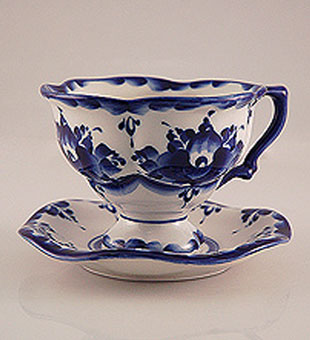 .
Традиционная роспись фарфора - выполненные от руки растительные и геометрические орнаменты.
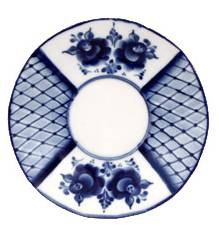 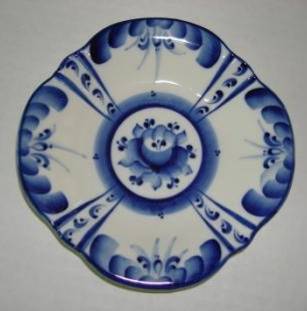 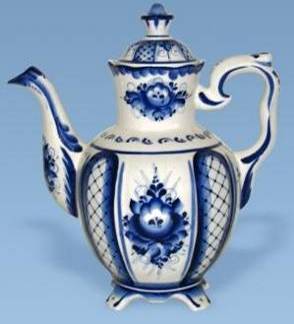 Роспись силуэтов посуды под Гжель
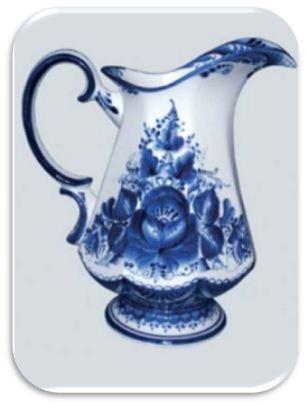 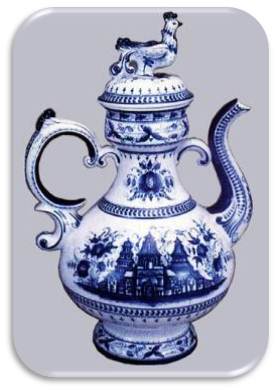 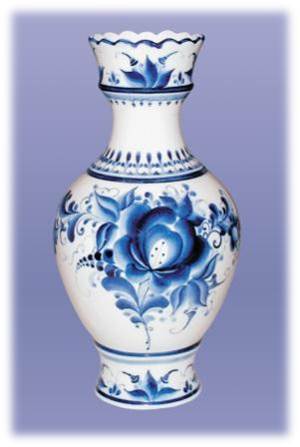 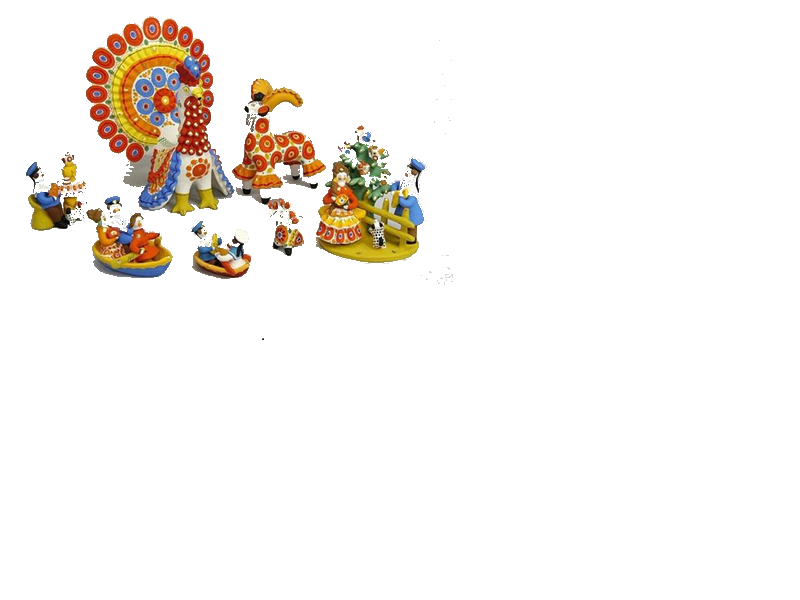 ДЫМКОВСКАЯ ИГРУШКА
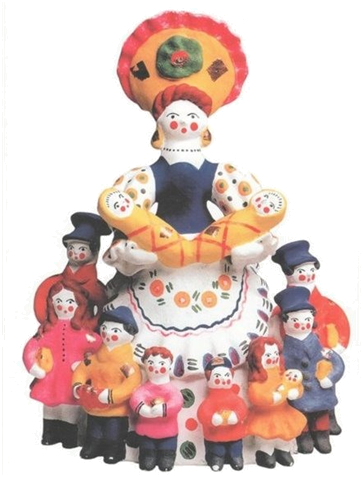 Дымковская игрушка — один из самых старинных промыслов Руси, который существует 
на Вятской земле более четырёхсот лет.
Возникновение игрушки связывают с весенним праздником Свистунья, к которому женское население слободы Дымково лепило глиняные свистульки в виде коней, баранов, козлов, уточек. Позднее, когда праздник потерял своё значение, промысел не только сохранился, но и получил дальнейшее развитие.
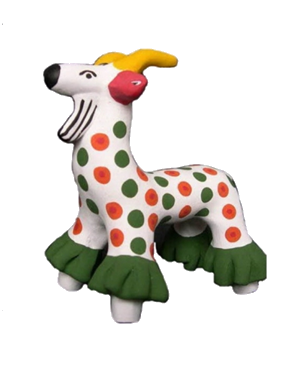 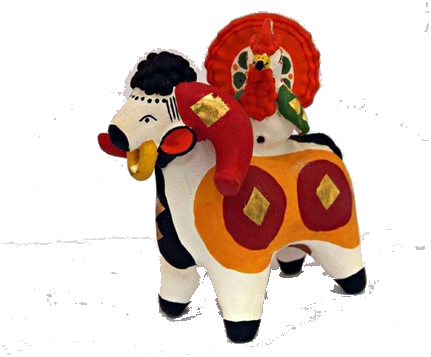 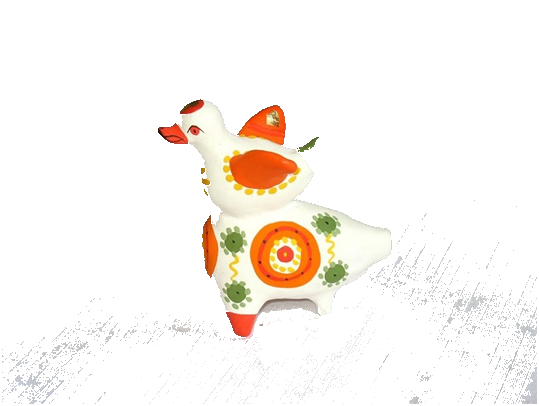 Дымковская игрушка — рукодельное изделие. Каждая — создание одного мастера. От лепки и до росписи процесс творческий, никогда не повторяющийся. Нет и не может быть двух одинаковых изделий. Каждая игрушка уникальна и единственна.
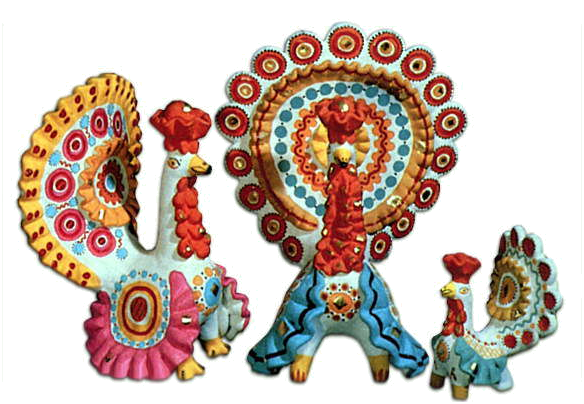 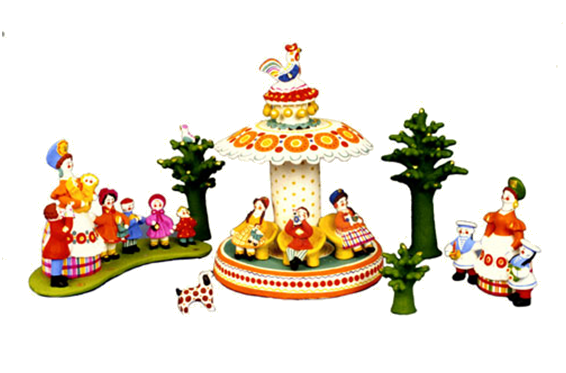 Наиболее распространённые сюжеты: няньки с детьми, водоноски, бараны с золотыми рогами, индюшки, петухи, олени и, конечно, молодые люди, скоморохи, барыни.
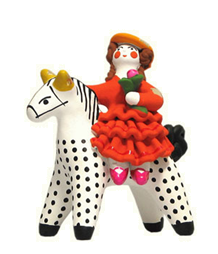 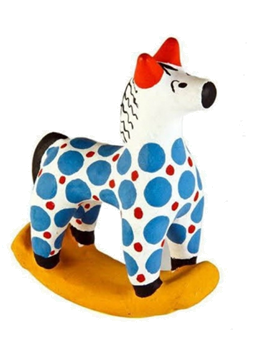 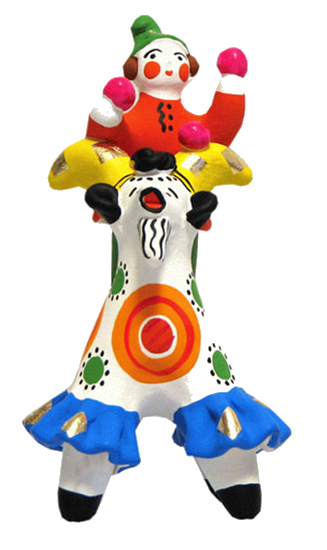 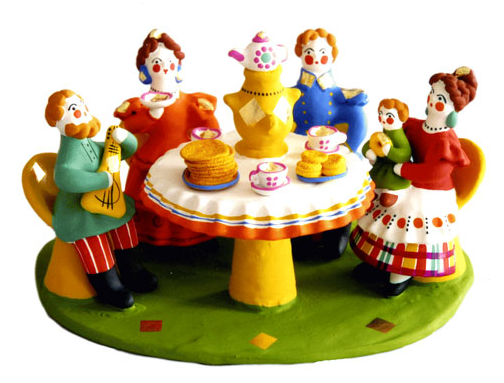 БОГОРОДСКАЯ ИГРУШКА
Богородские игрушки
«Пёстрые деревянные курочки на подставке, фигурки кузнецов, мужика и медведя. Забавные игрушки, известные на Руси с незапамятных времен, стали основным народным промыслом 
для жителей подмосковного села Богородское.»
Все игрушки делаются из липы, которое просушивается около четырех лет . Дерево мягкое и с ним легко работать.
Богородская фабрика игрушек
После просушки, дерево отправляется на зарубку.
Заготовки размечаются по лекалам, и вырезаются богородским ножом и стамеской. У опытного мастера на одно изделие уходит около 15 минут.
Следующий этап - сборка игрушки.
Самый красочный и заключительный этап - раскраска.
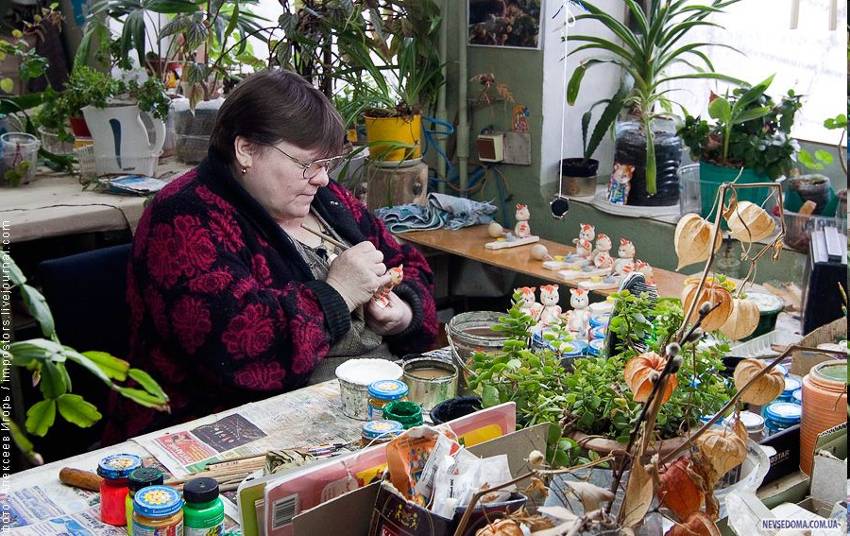 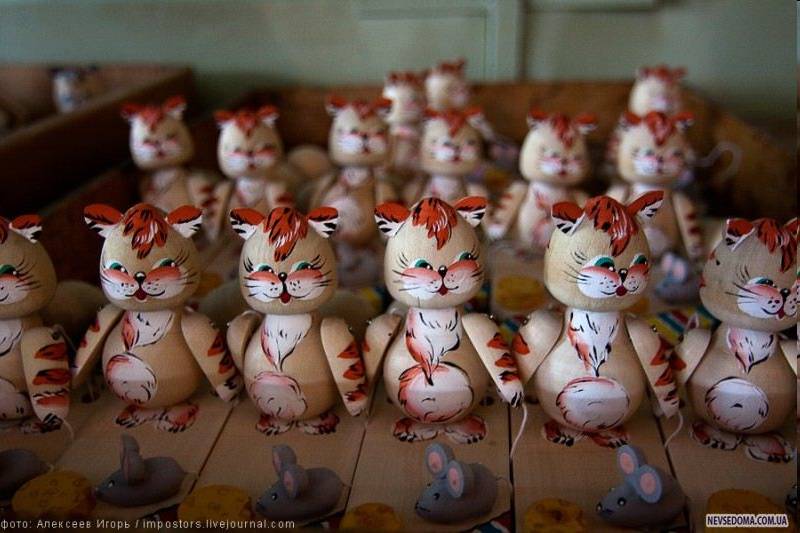 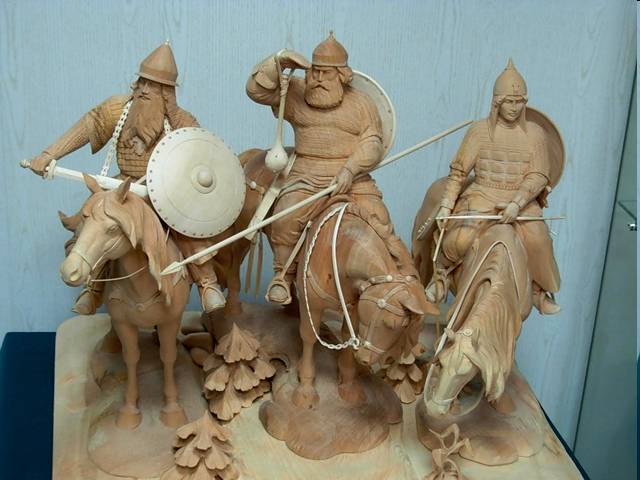 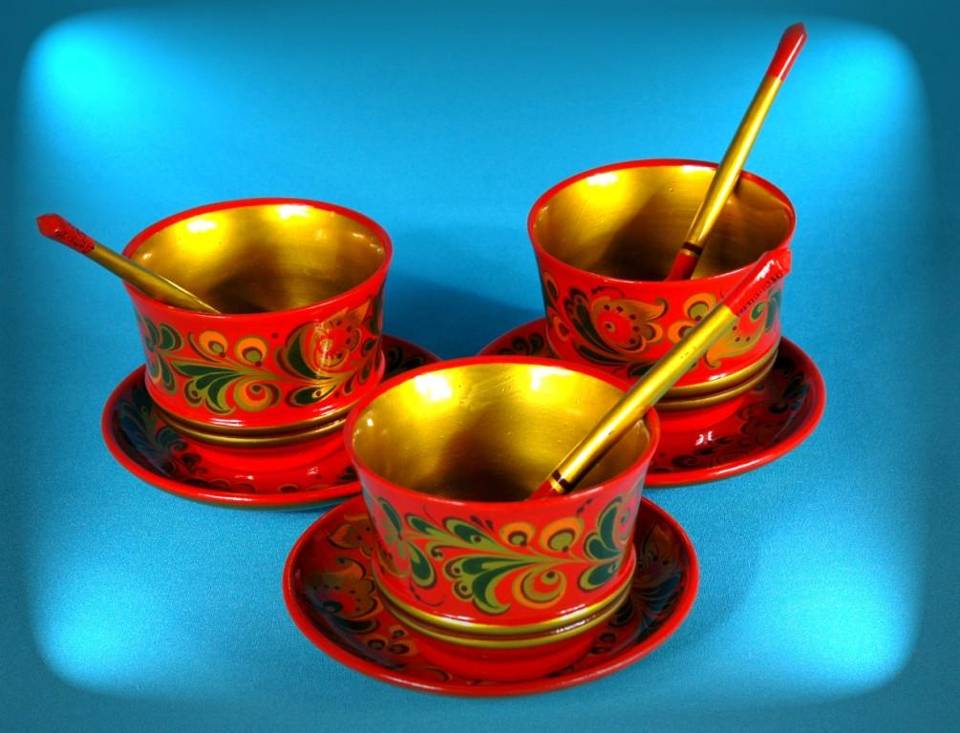 ЗОЛОТАЯ ХОХЛОМА
Отличительная особенность хохломской посуды в том, что все изделия вытачивались из дерева -  липы или осины. Но прежде чем нанести рисунок, посуду покрывают серебристым по цвету оловянным порошком, пишут по нему красками, потом покрывают все слоем специально сваренной олифы и ставят в протопленную вычищенную печь калить. И еще несколько раз покрывали и калили, что серебристое казалось уже золотым и светилось.
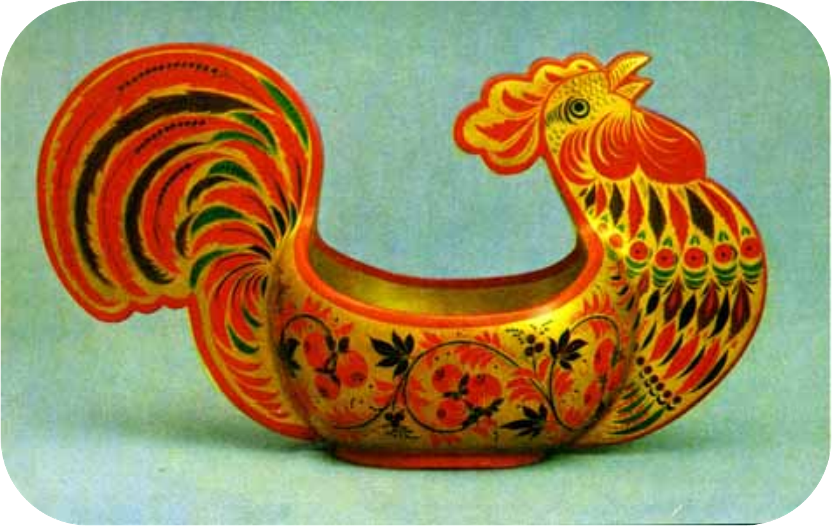 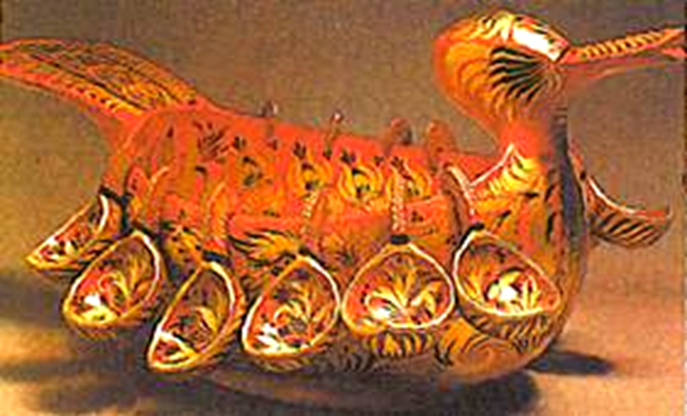 Для "травного" орнамента характерно сочетание рисунка, выполненного красным и черным цветом с золотой поверхностью фона.
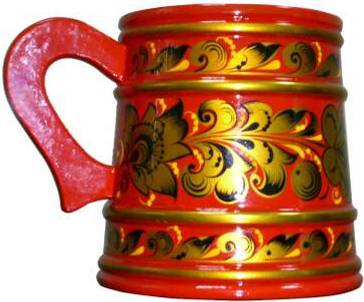 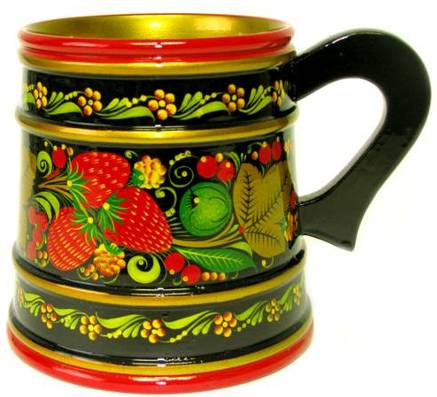 ТЕХНОЛОГИЯ ПРОМЫСЛА
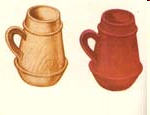 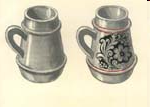 РОСПИСЬ
ЛУЖЁНОЕ ИЗДЕЛИЕ
«БЕЛЬЁ»
ГРУНТ
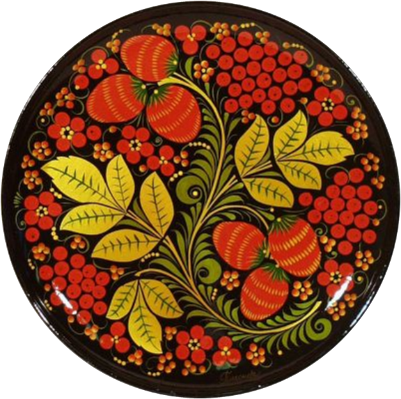 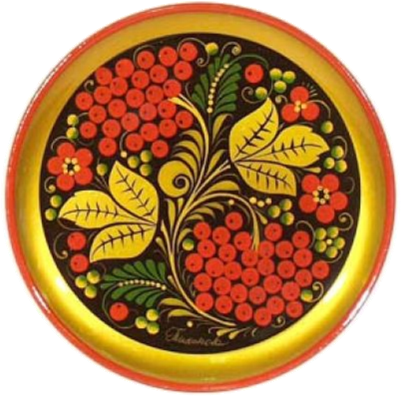 Источники:
http://nevsedoma.com.ua/index.php?newsid=70438 текст и фотографии
http://nevsedoma.com.ua/images/2010/13/4/02480000.jpg
http://nevsedoma.com.ua/images/2010/13/4/25220000.jpg
http://www.nkj.ru/upload/iblock/99f/99f6466f4356e9d714c753ec93e4c60e.jpg
http://ryabinka-08.edusite.ru/images/p89_168.jpg
http://www.zolotoe-koltso.ru/goroda_new/sergievposad/pics_sp/sp_bogorodskaya_igr.jpg
http://ecotoys.su/image/cache/data/bogorod_toys/215-500x500.jpg
http://gallery.forum-grad.ru/files/6/1/2/9/3/1_1218731981.jpg
http://podelki-shop.ru/wp-content/uploads/2012/09/rusderigr-4.jpg
http://www.orfey.net/upload/iblock/483/bogorbear.gif
http://media.nn.ru/data/ufiles/4/93/96/939667.458.jpg
http://kupidonia.ru/images/goods/big/21_2.jpg 
http://www.moscow.org/moscow_tours/moscow_excursions/traditions_and_crafts/photo/bogorodskie_zabavi_3.jpg
http://www.moscow.org/moscow_tours/moscow_excursions/traditions_and_crafts/photo/bogorodskie_zabavi_4.jpg
http://www.moscow.org/moscow_tours/moscow_excursions/traditions_and_crafts/photo/bogorodskie_zabavi_5.jpg
http://www.moscow.org/moscow_tours/moscow_excursions/traditions_and_crafts/photo/bogorodskie_zabavi_6.jpg
http://www.moscow.org/moscow_tours/moscow_excursions/traditions_and_crafts/photo/bogorodskie_zabavi_7.jpg
http://www.rebziki.com/images/Derevjannye%20igrushki/BI_zayac_baraban.jpg
http://www.avokado-toys.ru/published/publicdata/AVOKADO/attachments/SC/products_pictures/1819_enl.gif